بن ماری (حمام آب گرم)
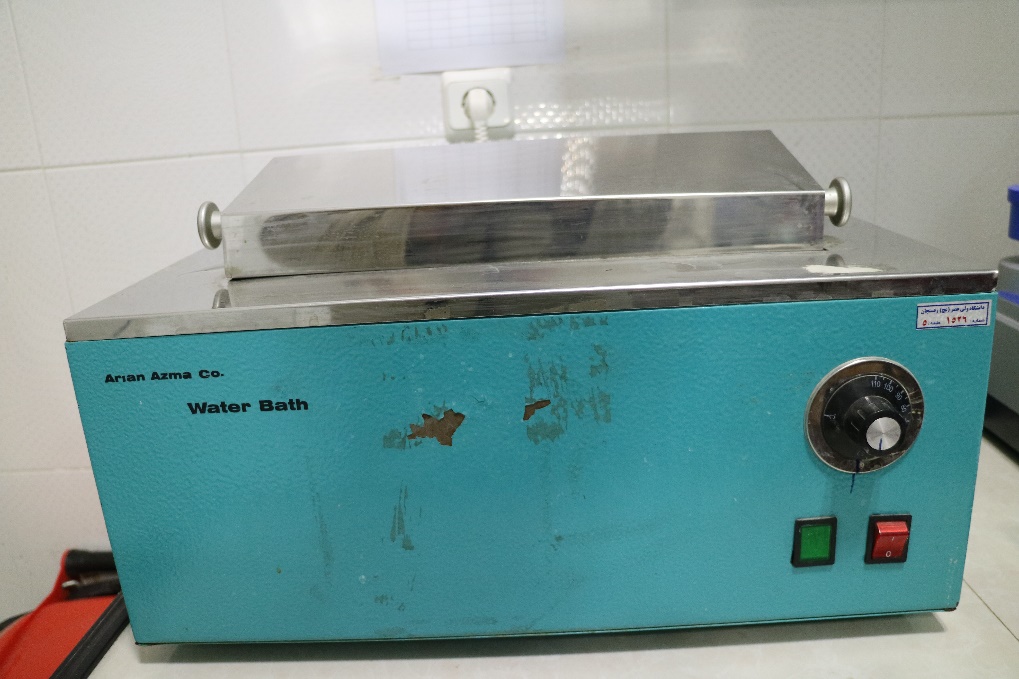 ترموبلاک
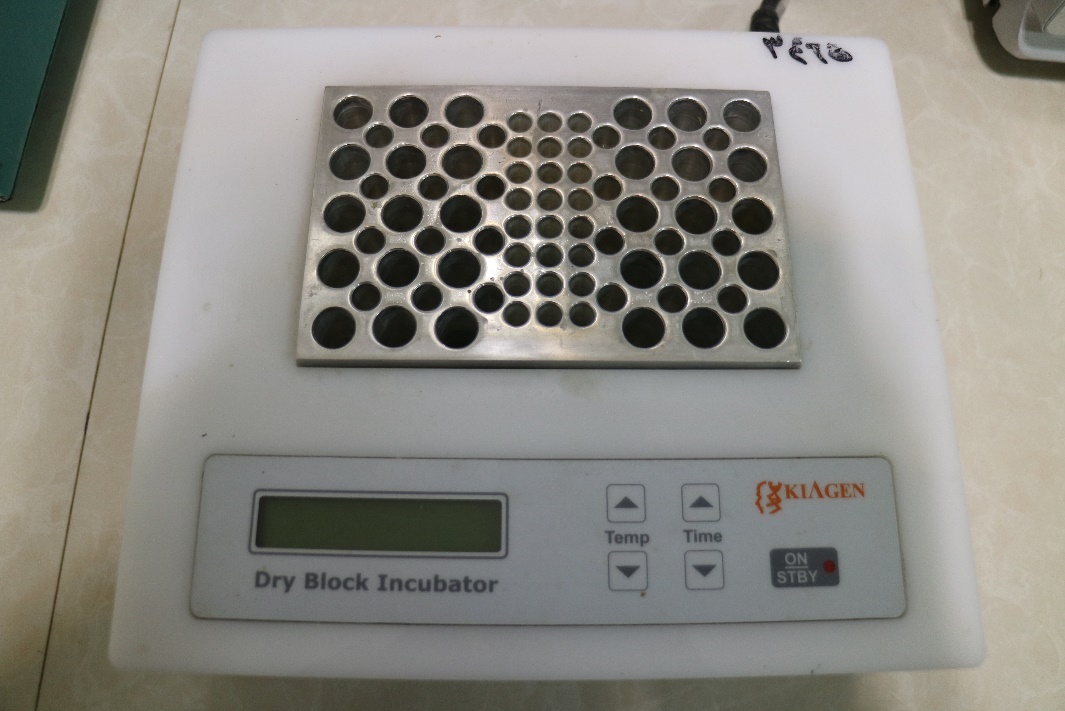 Tissue Leyser
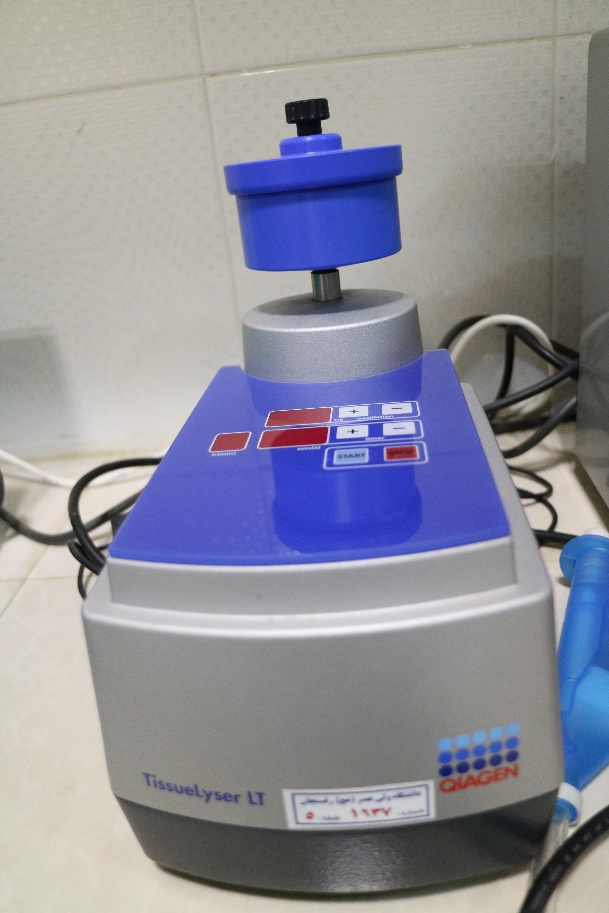 ماکروویو
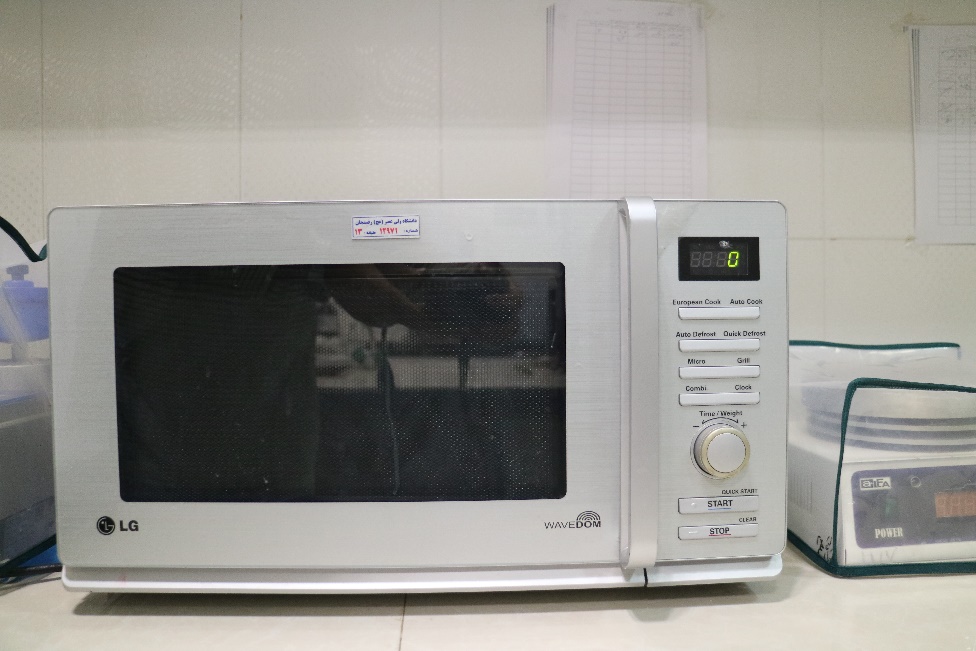 هیتر- استیرر
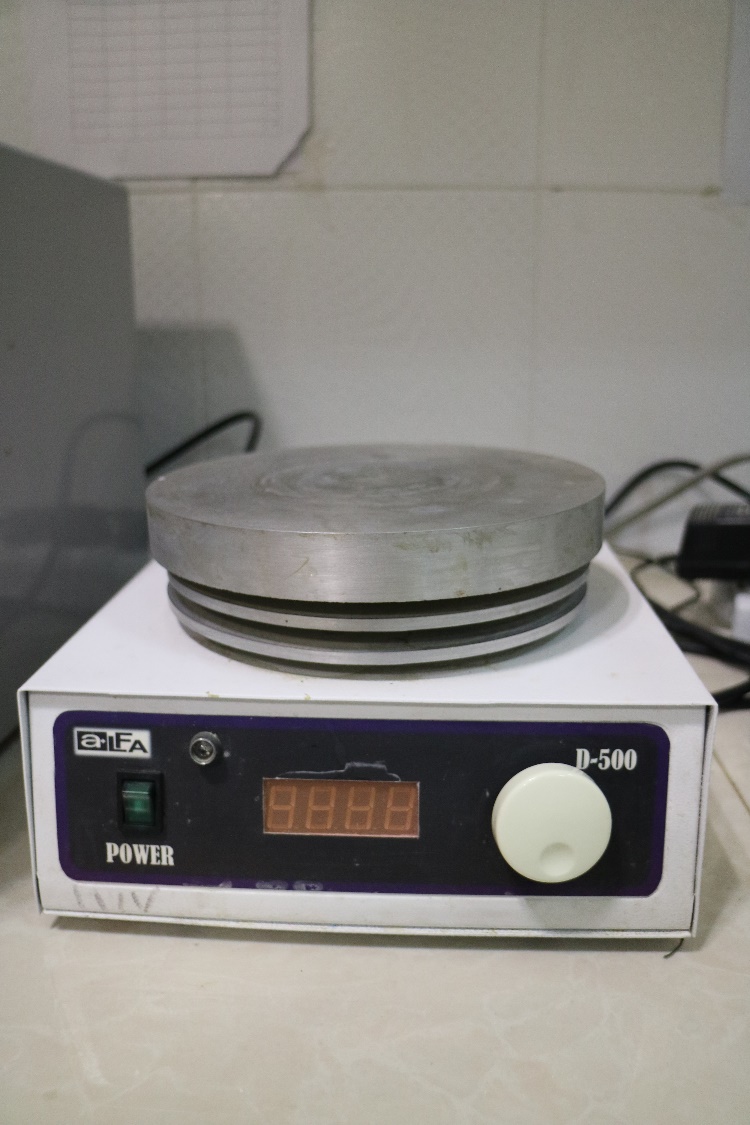 ترازو حساس
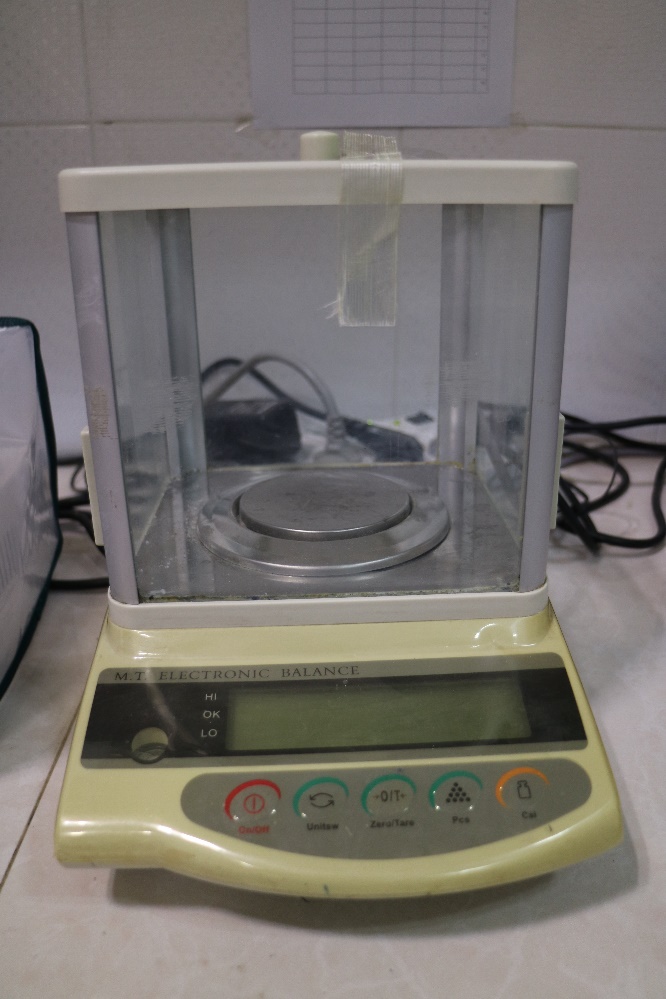 ورتکس
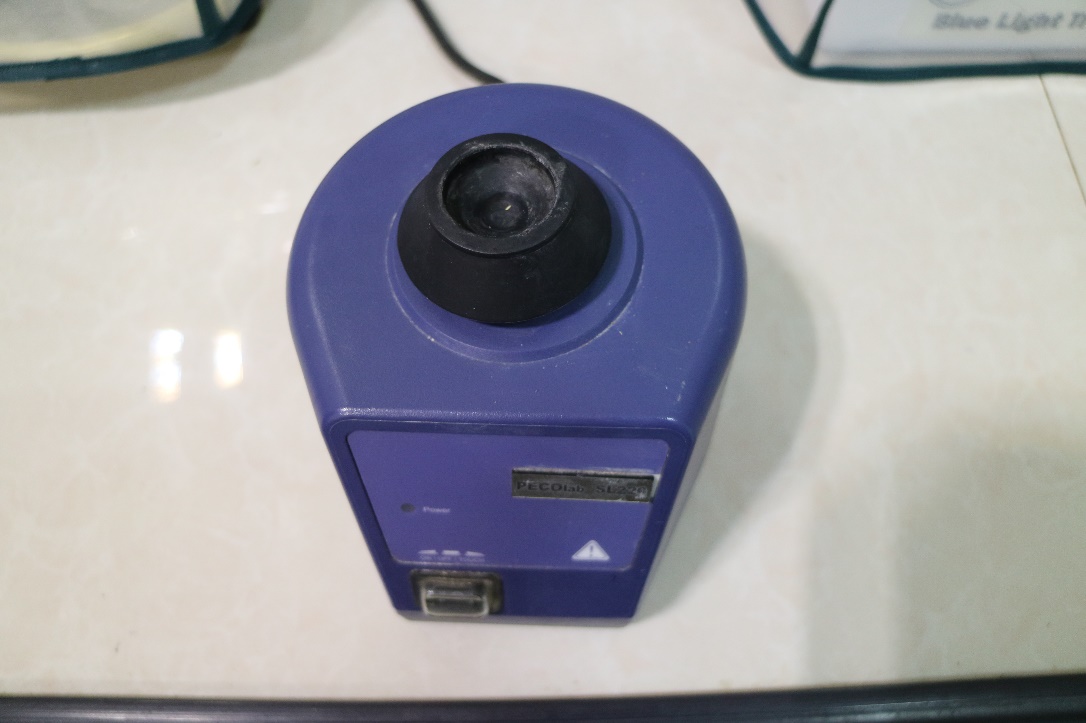 Blue light Transilluminator
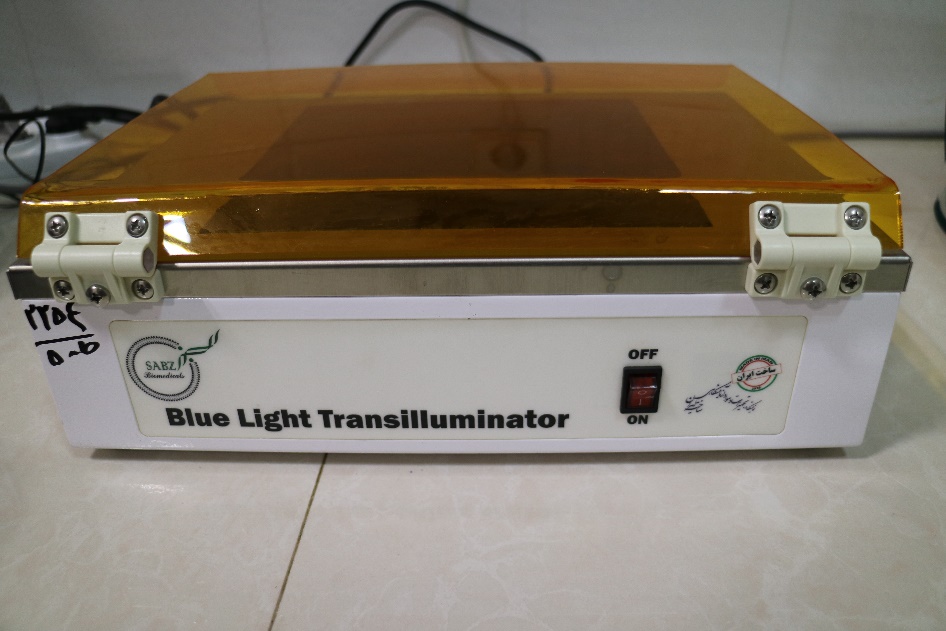 واکنش زنجیره‌ای پلیمراز
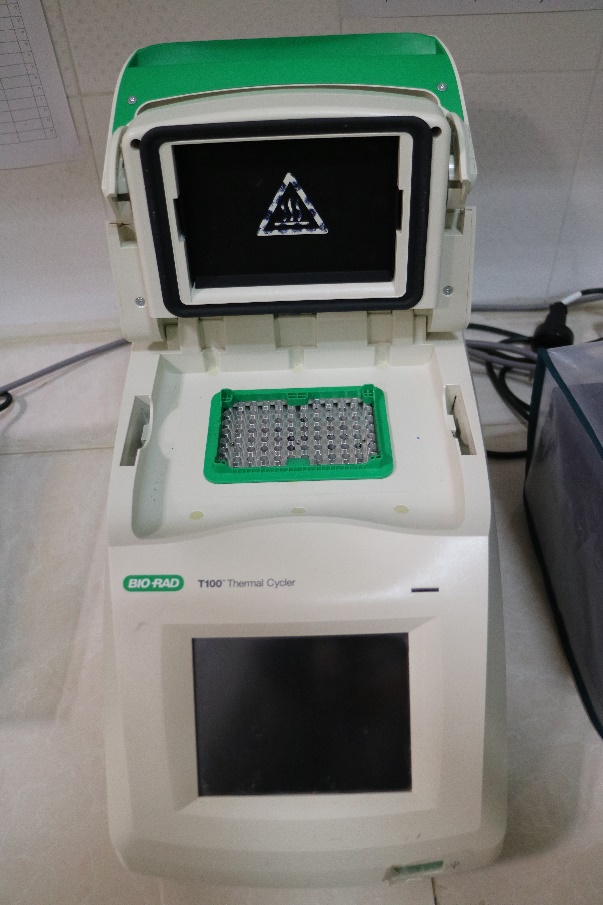 میکروفیوژ
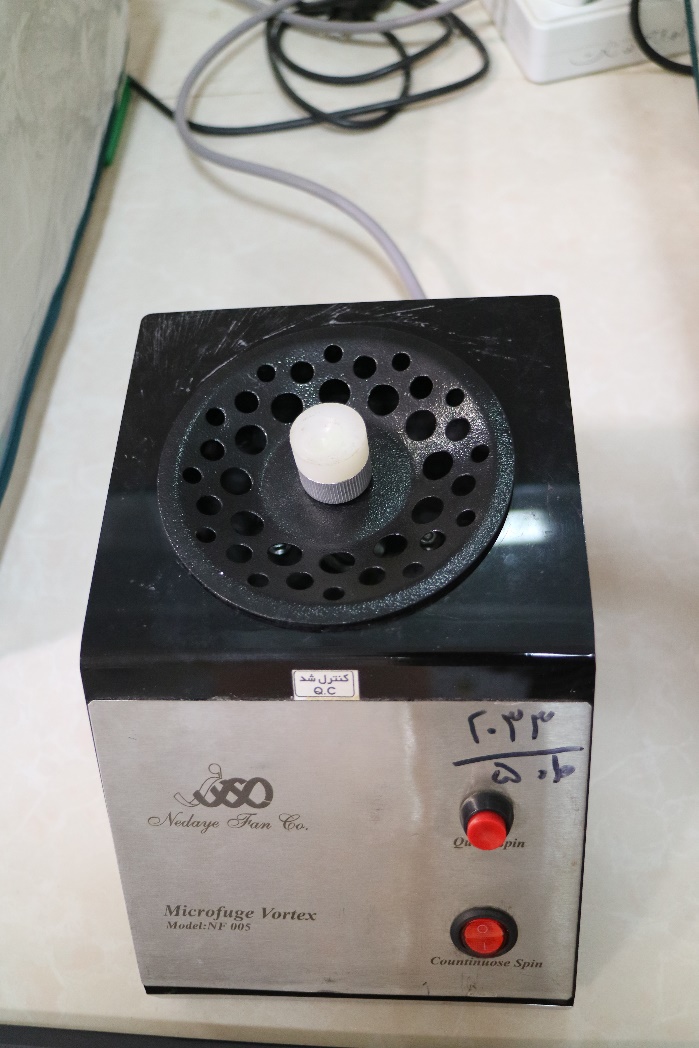 نانودراپ
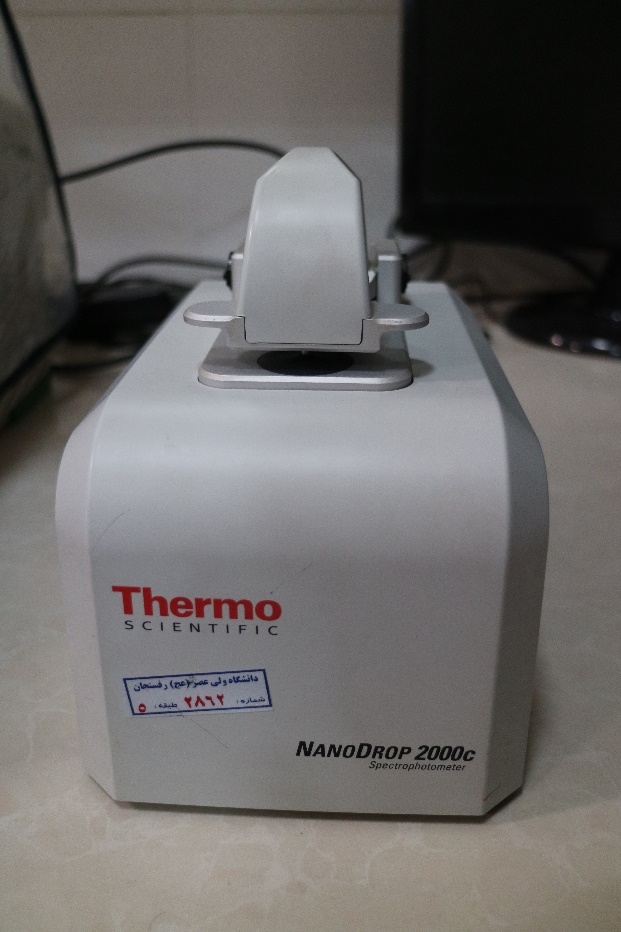 Real time PCR
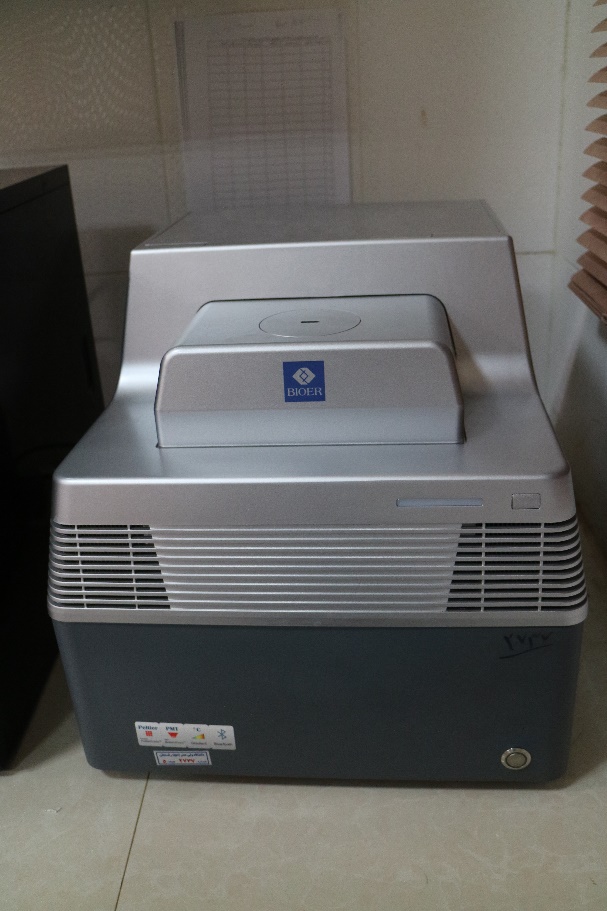 هود شیمیایی
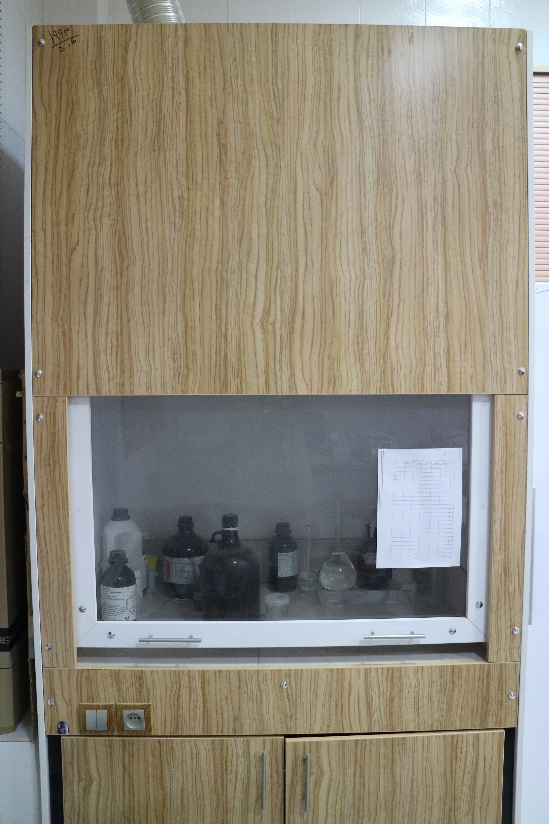 یخچال 4 درجه سانتی گراد
فریزر منفی 20 درجه سانتی گراد
میکروفیوژ
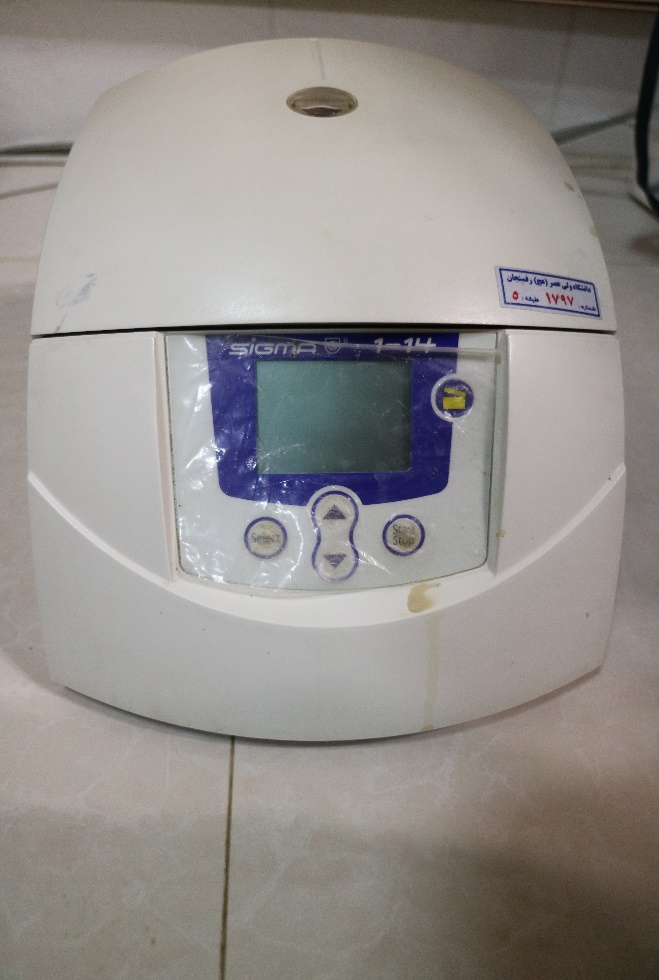 هود PCR
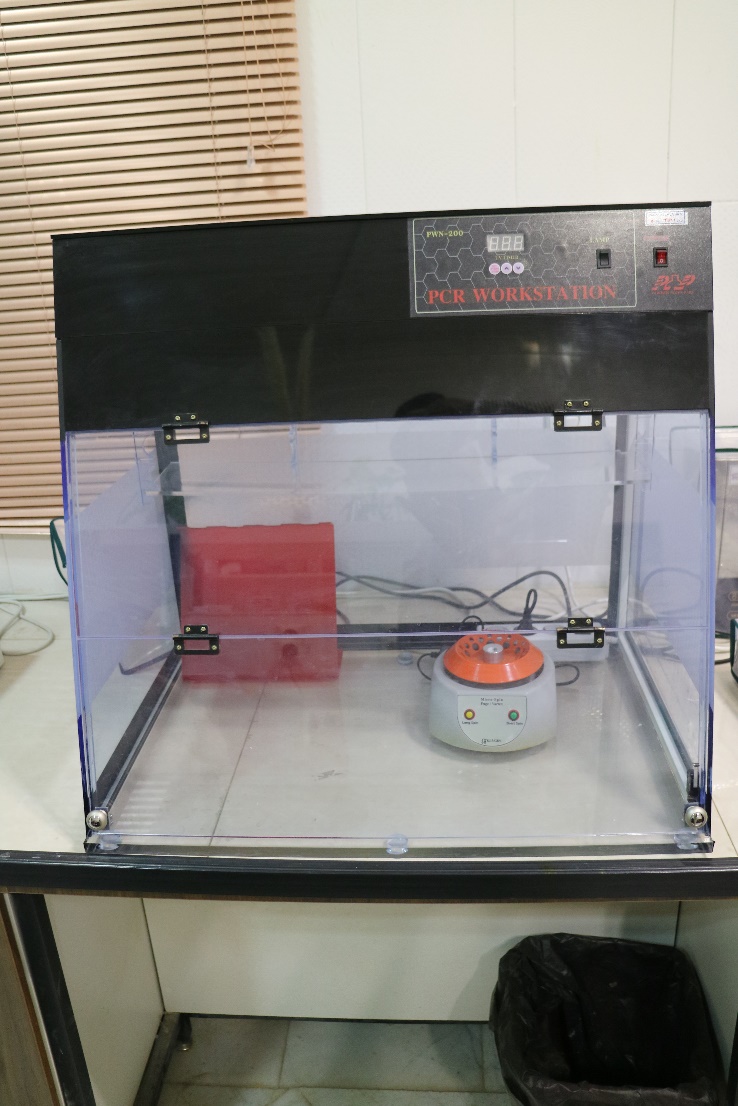 الکتروفورز
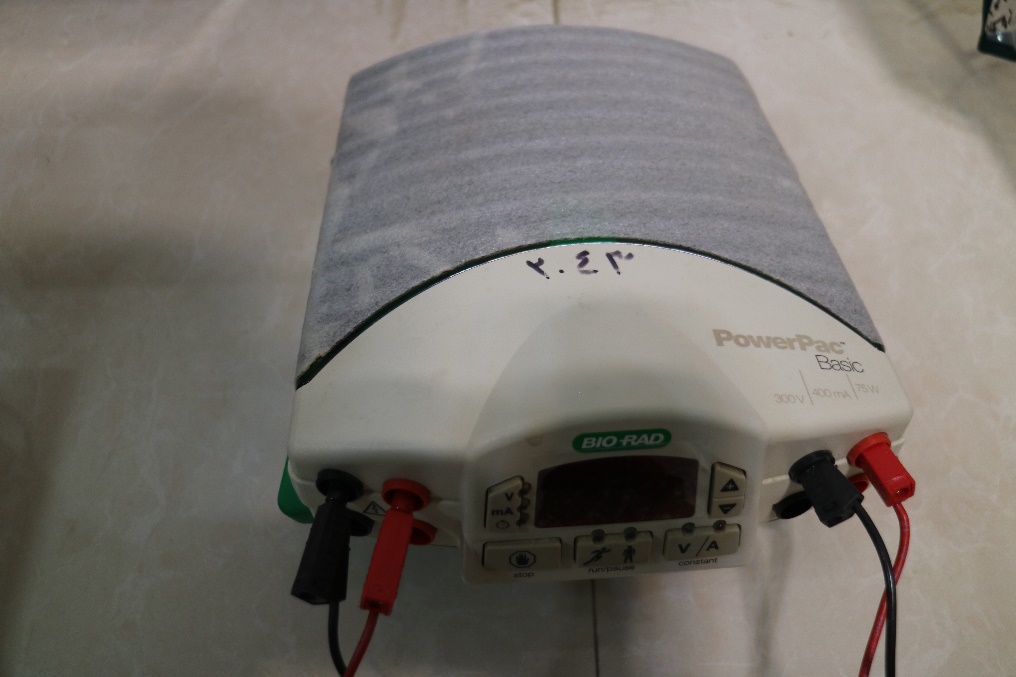 حمام مافوق صوت
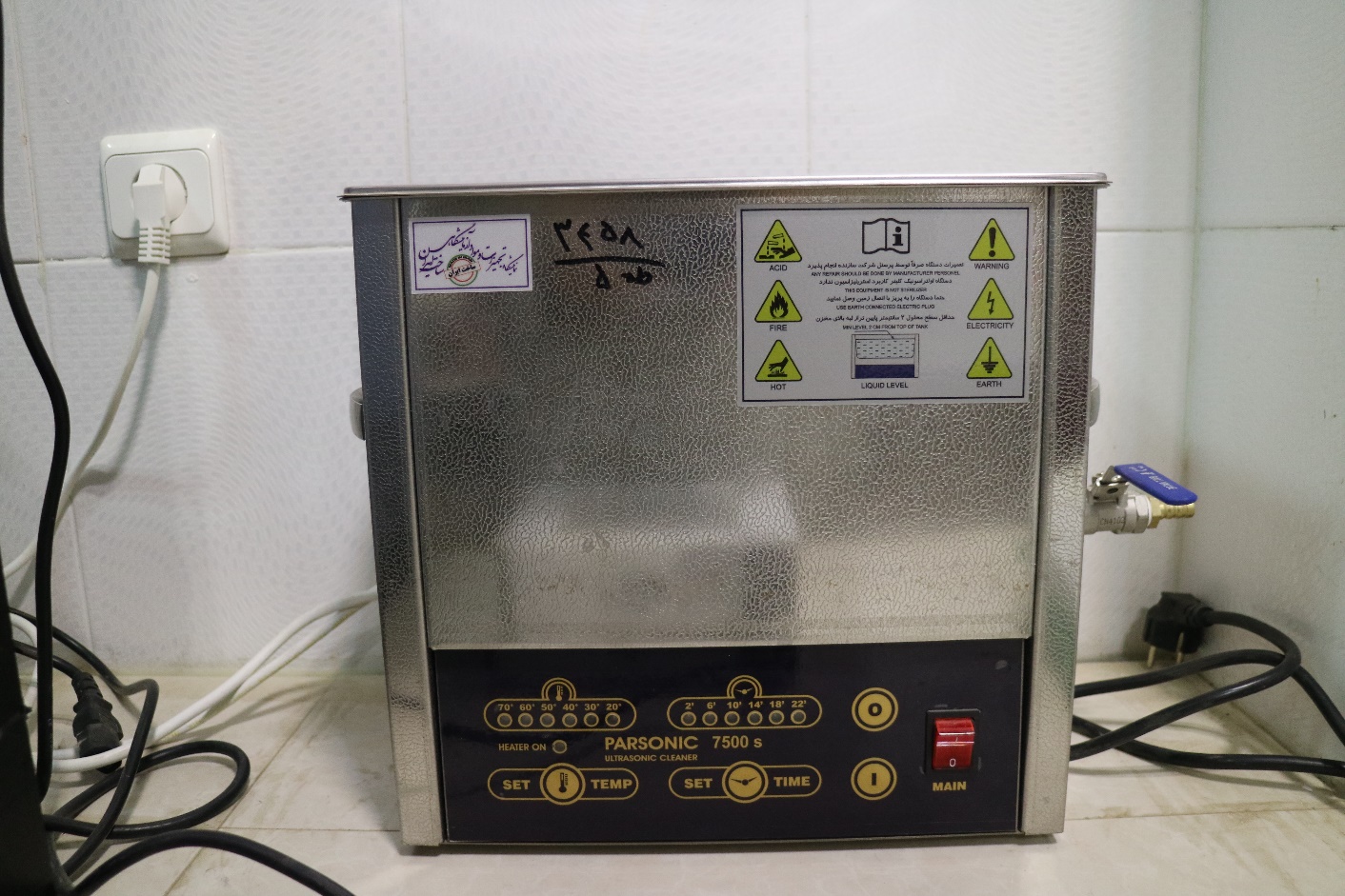 ژل داک
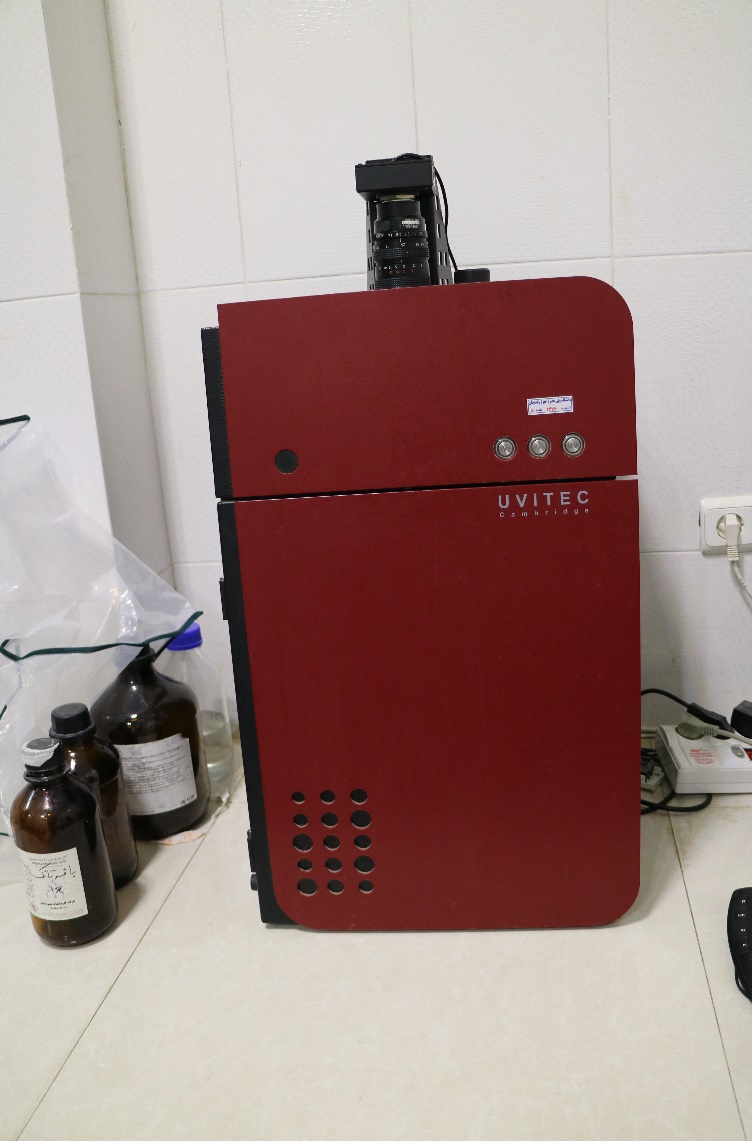 تانک ازت
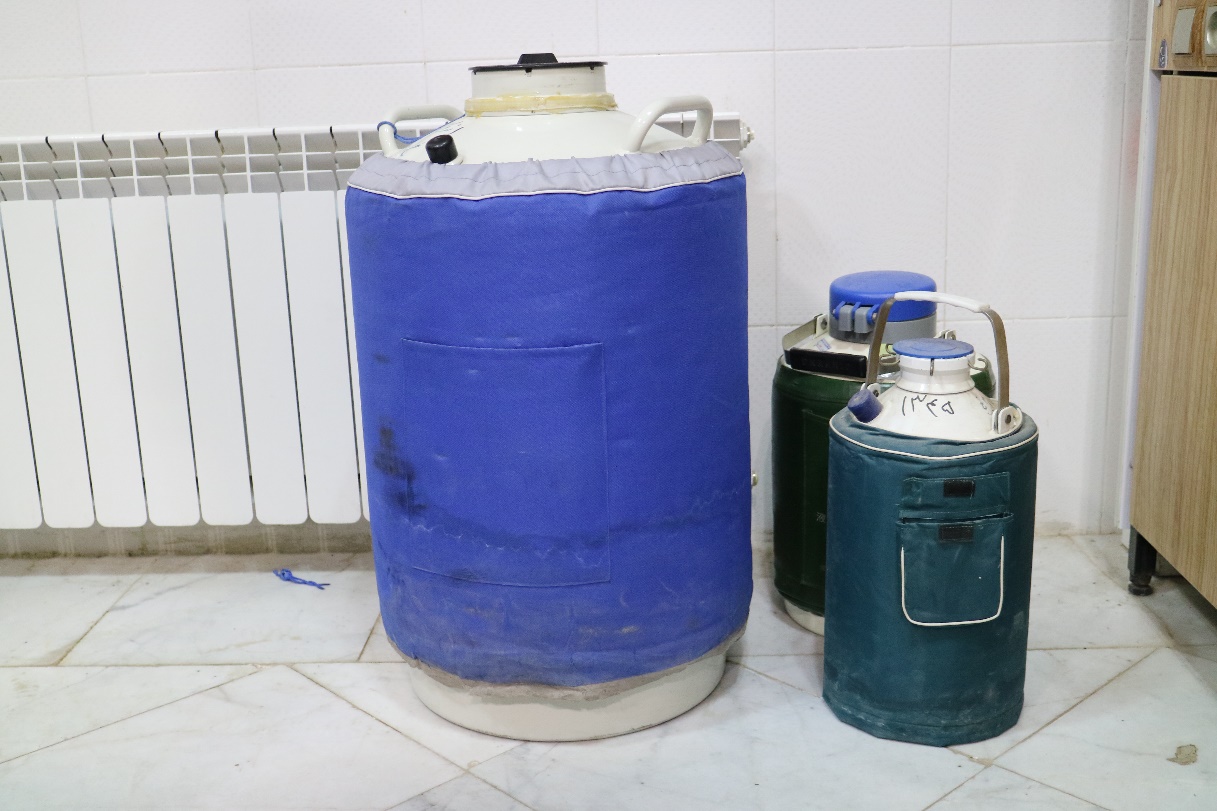